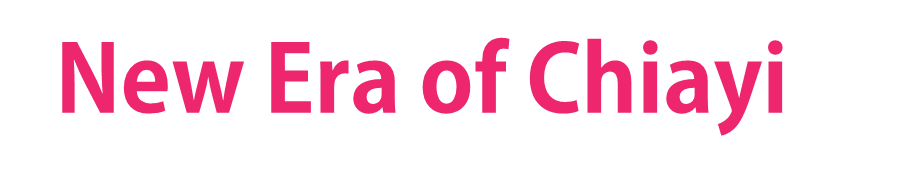 105年度縣政人才培訓躍升計畫
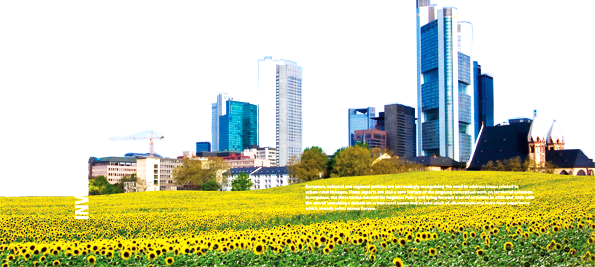 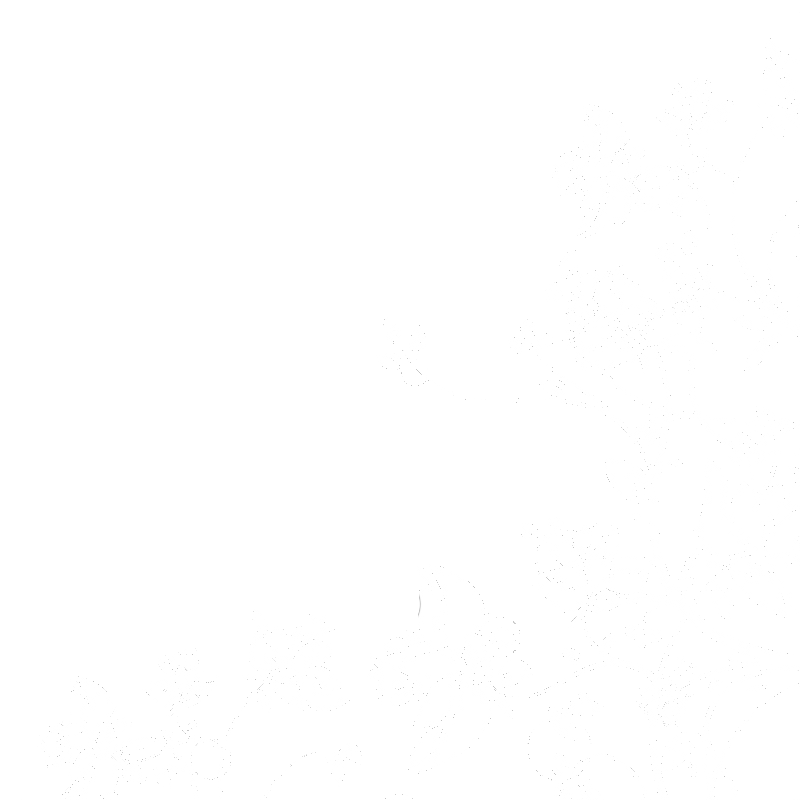 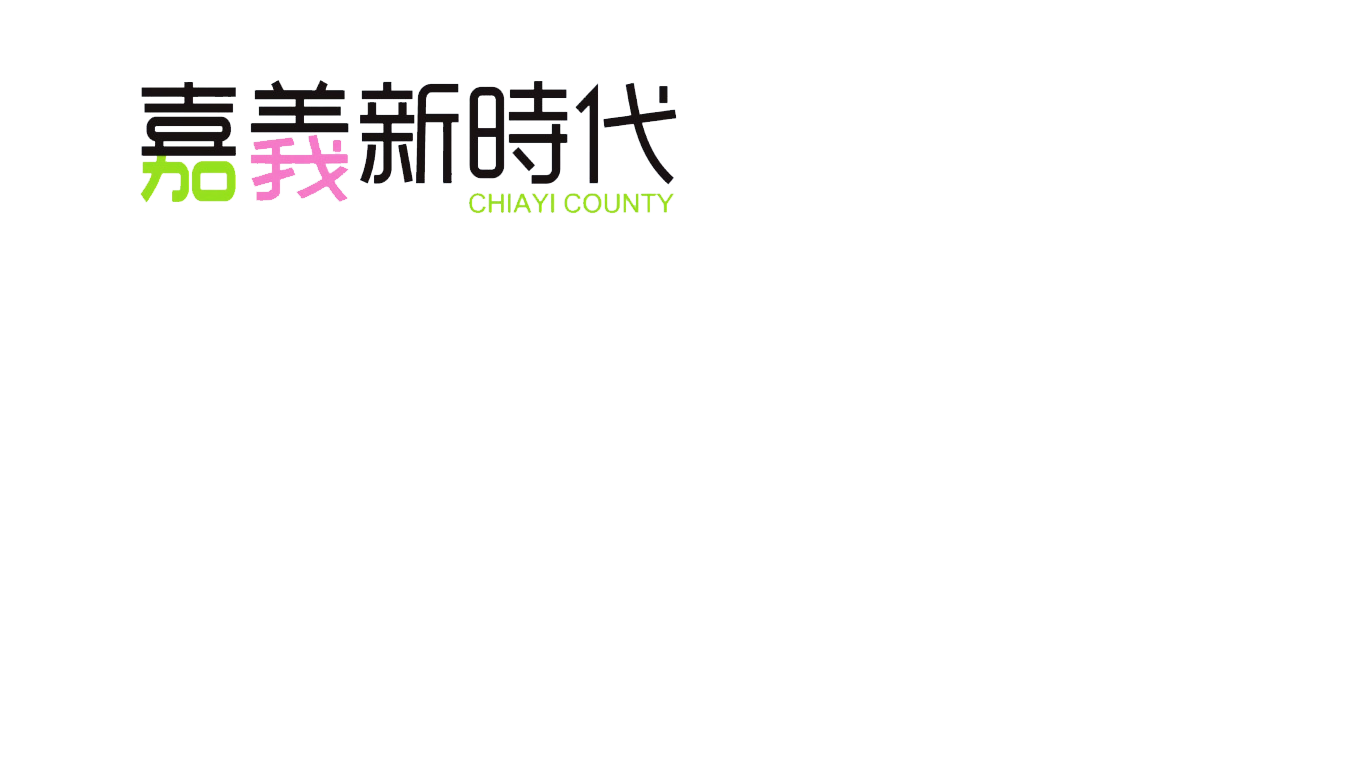 新時代　觀念新思維
嘉義縣縣長　張花冠
April 13, 2016
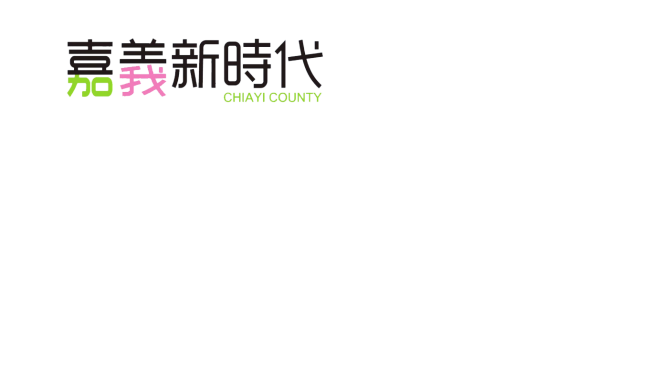 Seven Hours' Drive From Tokyo
結束東京的官方拜會行程後，我們隨即前往富山市…….
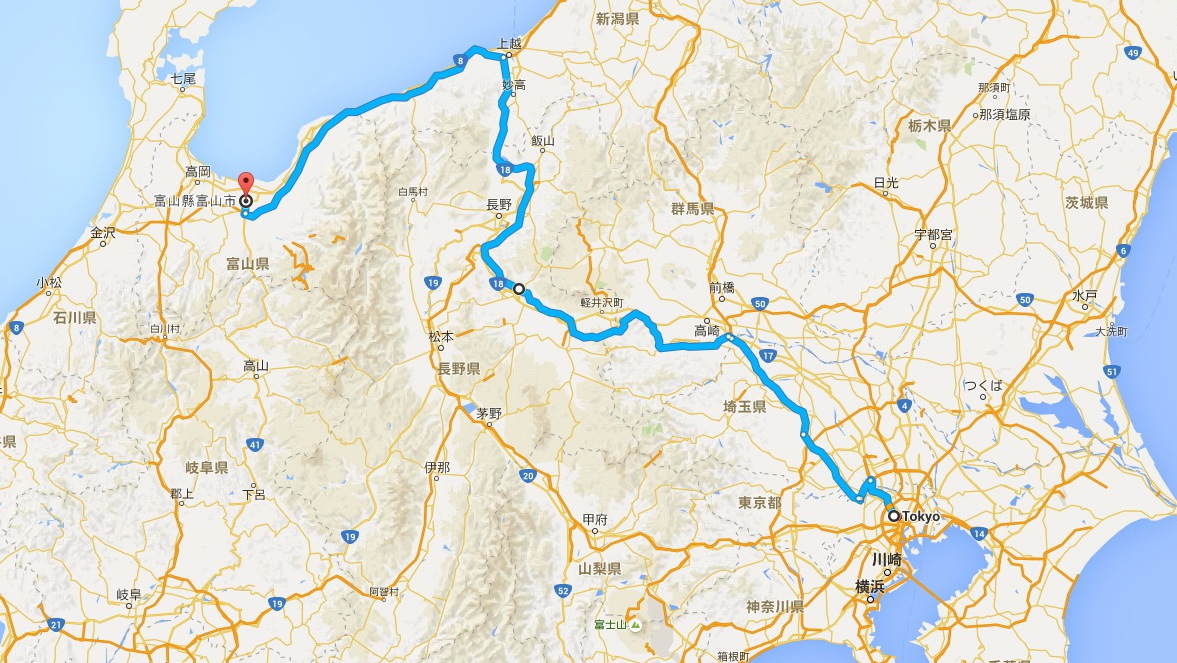 富山
全程434 Km
東京
2
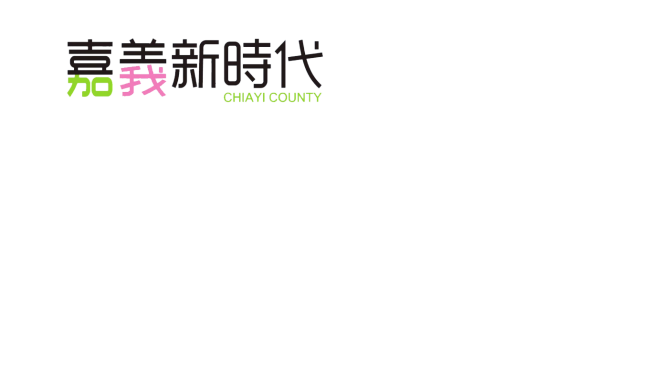 富山市：細膩的城市規劃（I）
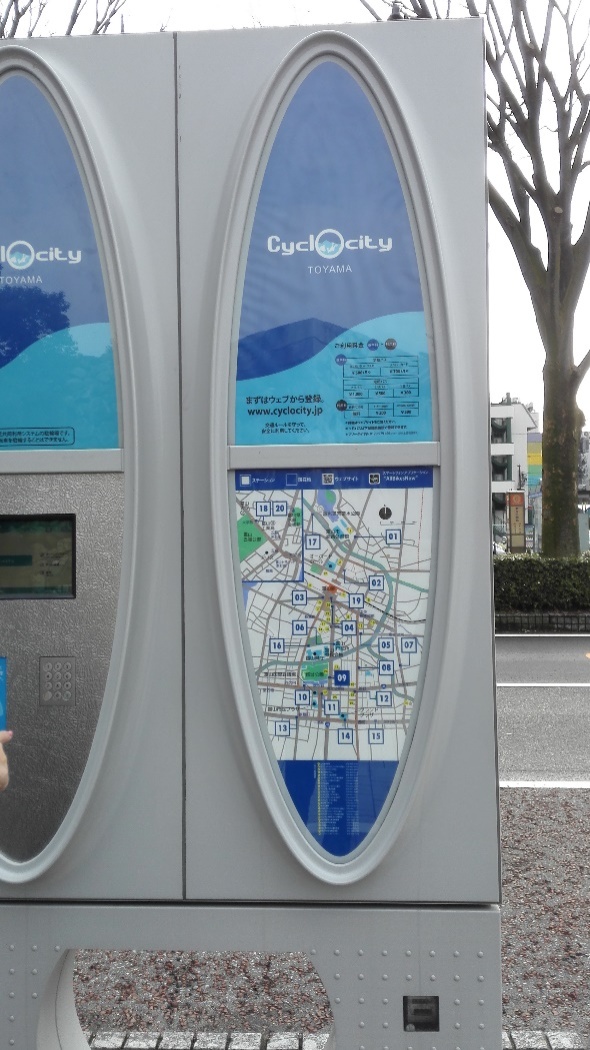 低碳旅行、循環城市
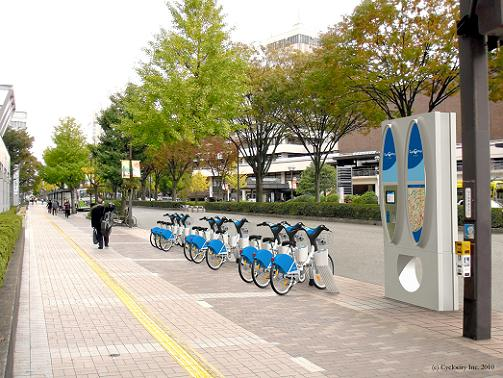 3
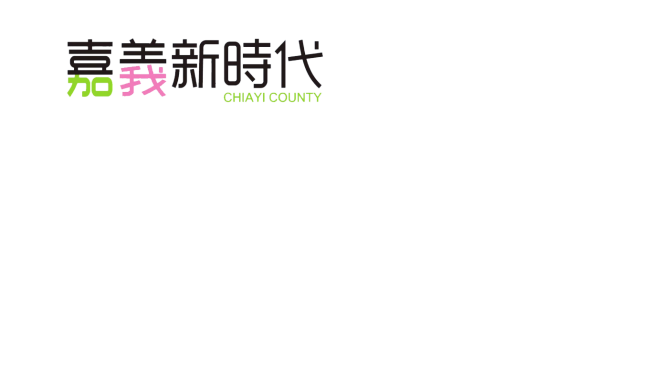 富山市：細膩的城市規劃（II）
低碳旅行、循環城市
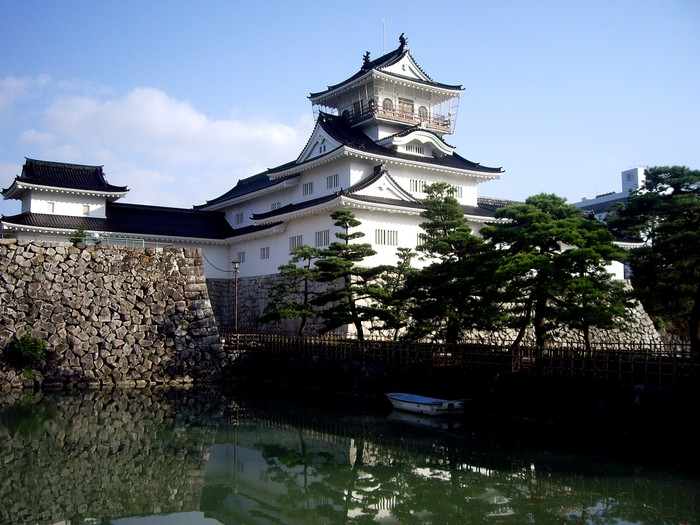 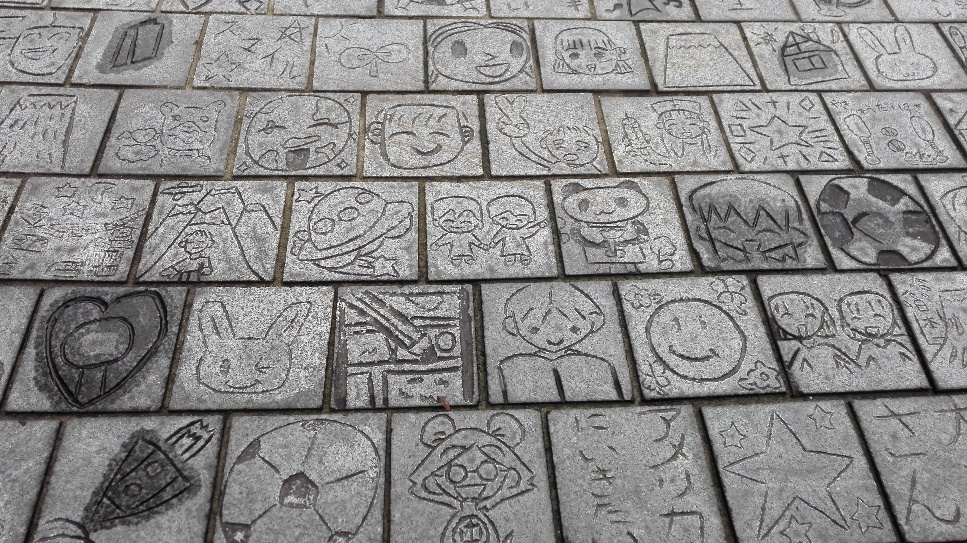 4
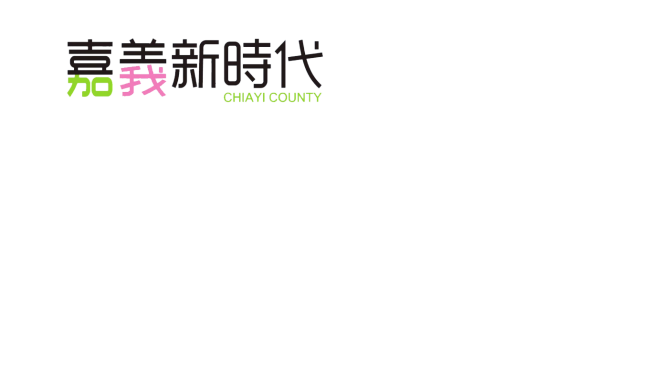 富山市：宏遠的產業政策
次世代農業設施
中央大力支持
攻擊型農業
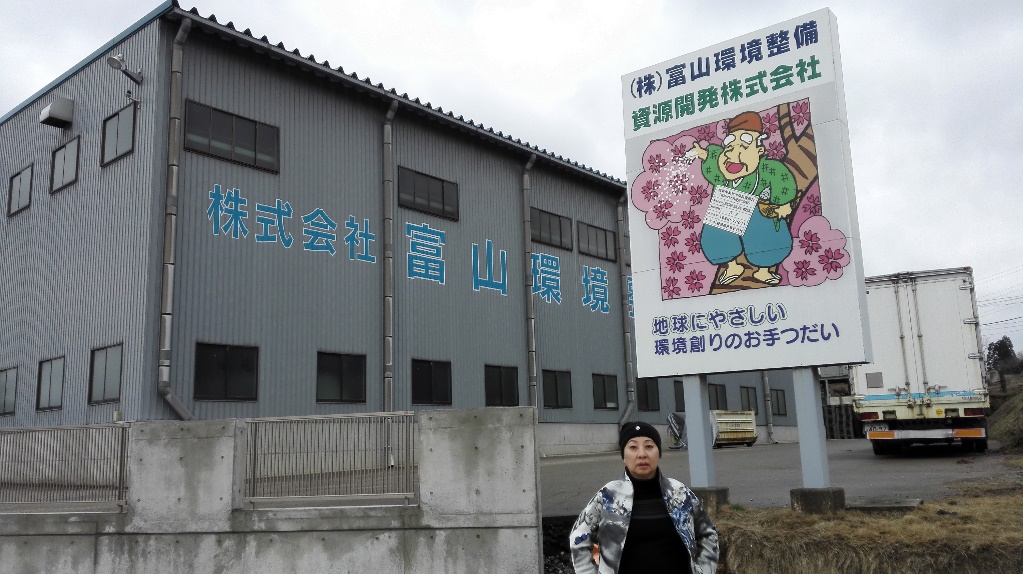 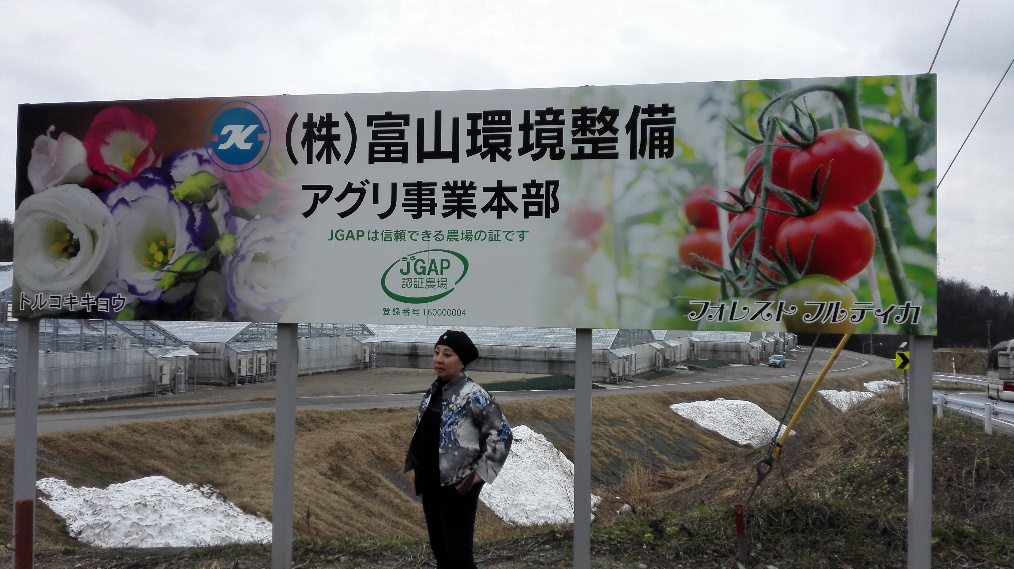 5
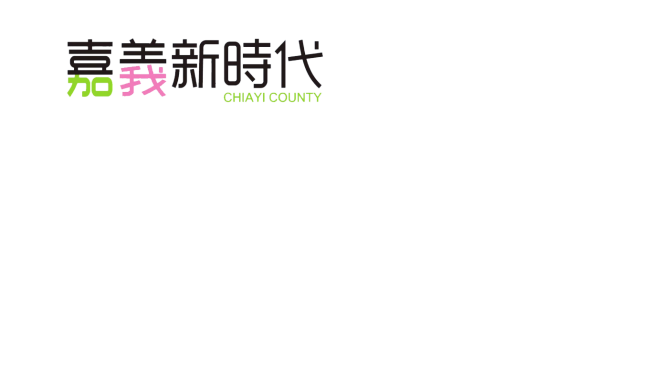 WORM'S EYE vs. BIRD'S EYE VIEW
動瞻全局、掌握細節
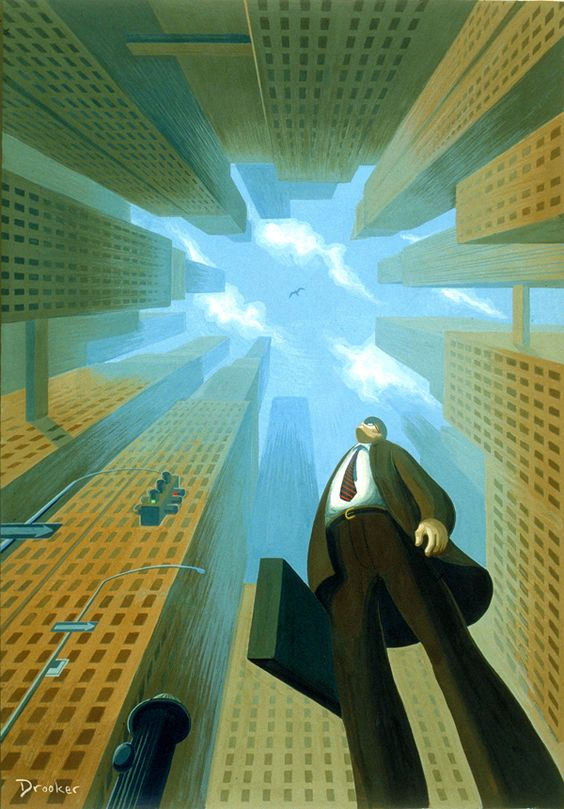 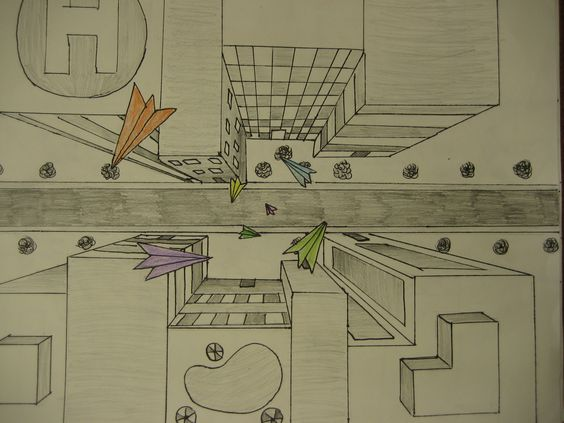 6
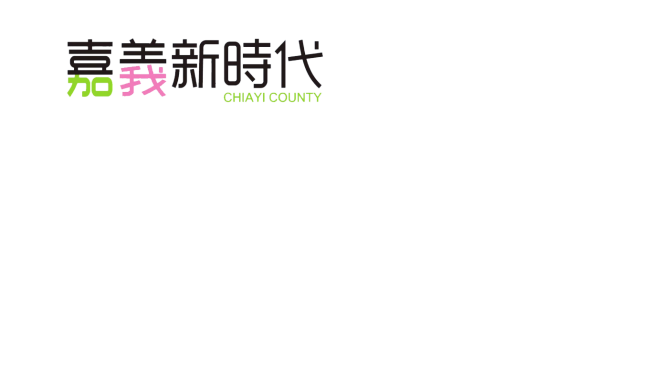 7
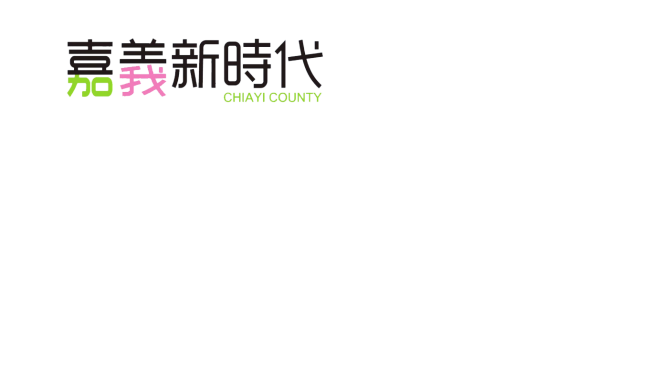 釐清自身的侷限
台灣經濟快速起飛
設立加工出口區
土地改革
加入WTO
2000
1980
1990
1960
1970
1950
人口老化
財政拮据
富麗農村
三代同堂
青壯外移
工商不振
8
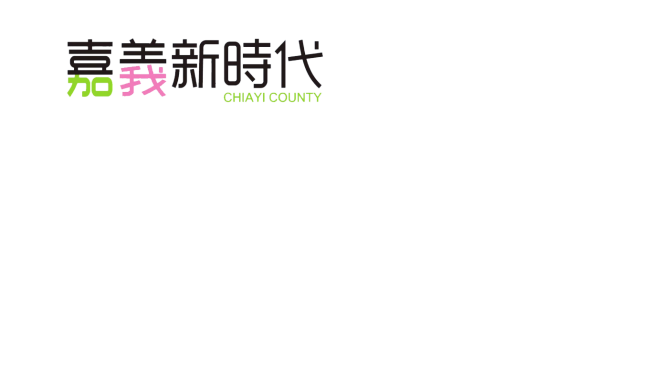 嘉義的困境
老化的人口結構
束縛的土地型態
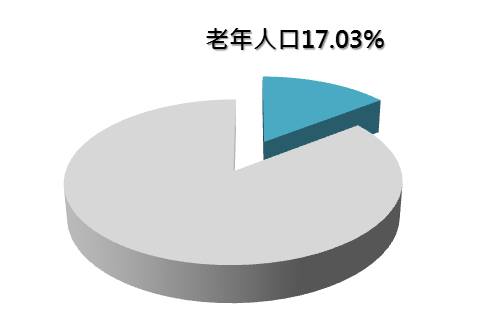 其他(23%)
44,068公頃
國土保安用地(20%)
36,941公頃
林業用地(21%)
39,766公頃
農牧用地(36%)
66,808公頃
土地總面積187,583公頃
9
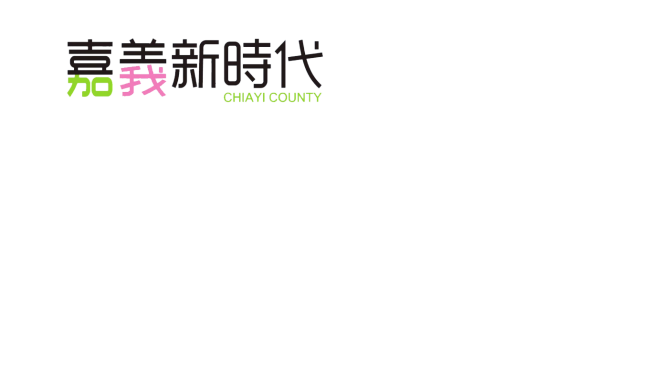 認輸才有機會贏
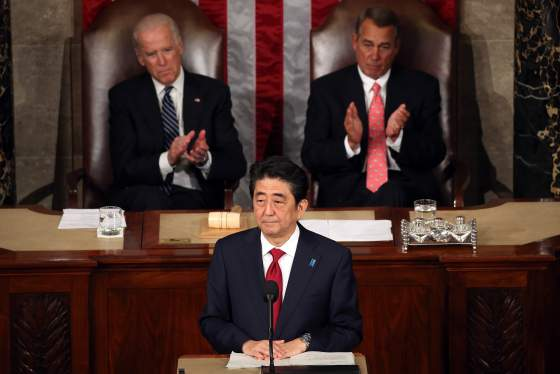 勇於面對困境，才能脫胎換骨
明治維新（1860 - 1880）
鄧小平的改革開放政策（1978）
韓國迎向自由化（1997）亞洲金融風暴）
安倍的三支箭
安倍於美國國會演說（April 29, 2015）
10
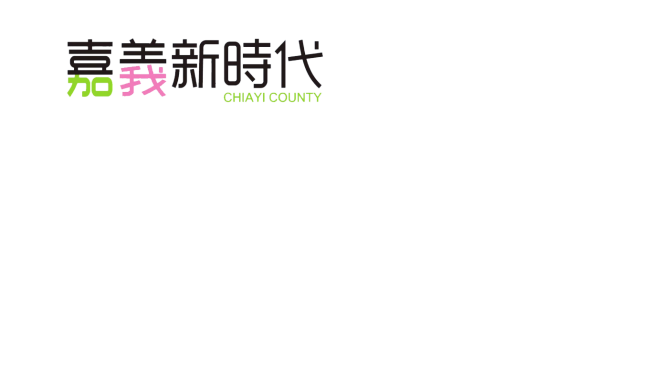 別對勝選抱有期待勝選
中央財政窘困，僧多粥少

後六都時代，「馬太效應」將更為顯著：-- 少子化-- 人口與資源持續湧向都會區-- 技職體系崩壞-- 缺乏經濟成長動能
11
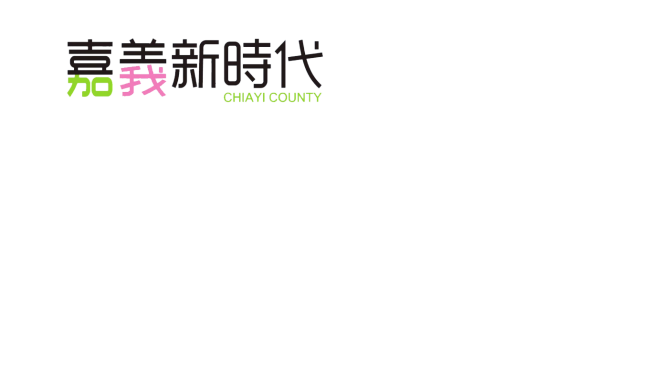 經濟，很重要！
過去嘉義未能搭上發展的列車
缺乏工作機會，導致人口外流，人口老化
財政稅收不足
承擔龐大的社福壓力
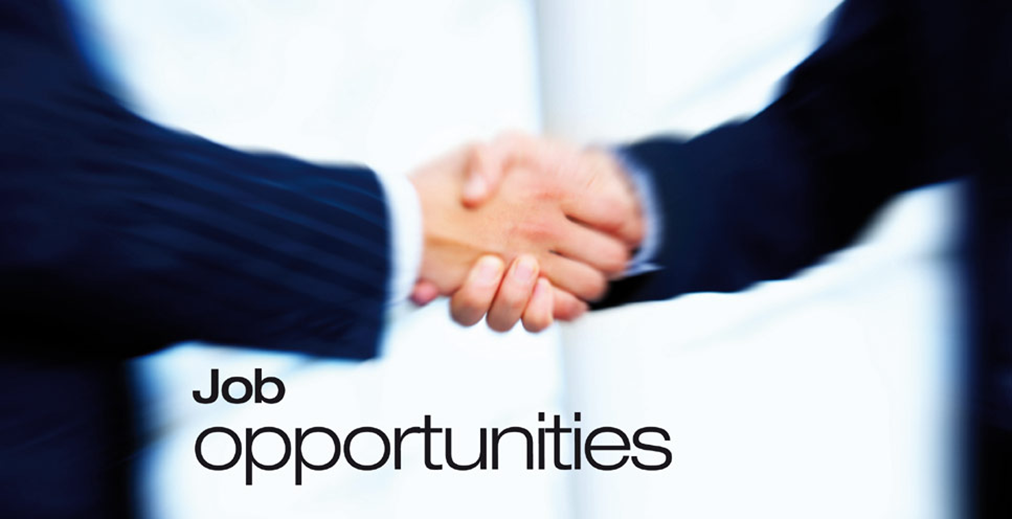 12
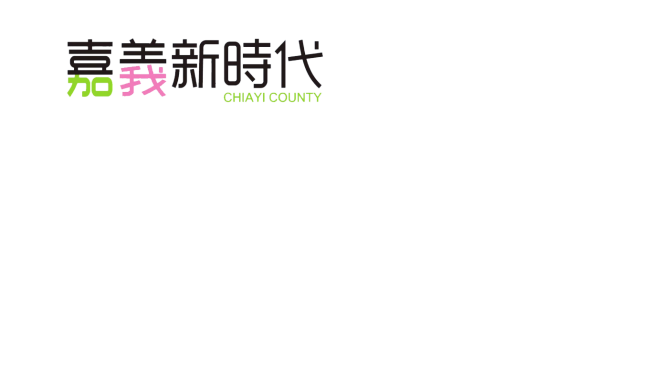 Decent Jobs for a decent Life
人民的期盼：
　有尊嚴的工作，有餘裕的生活。
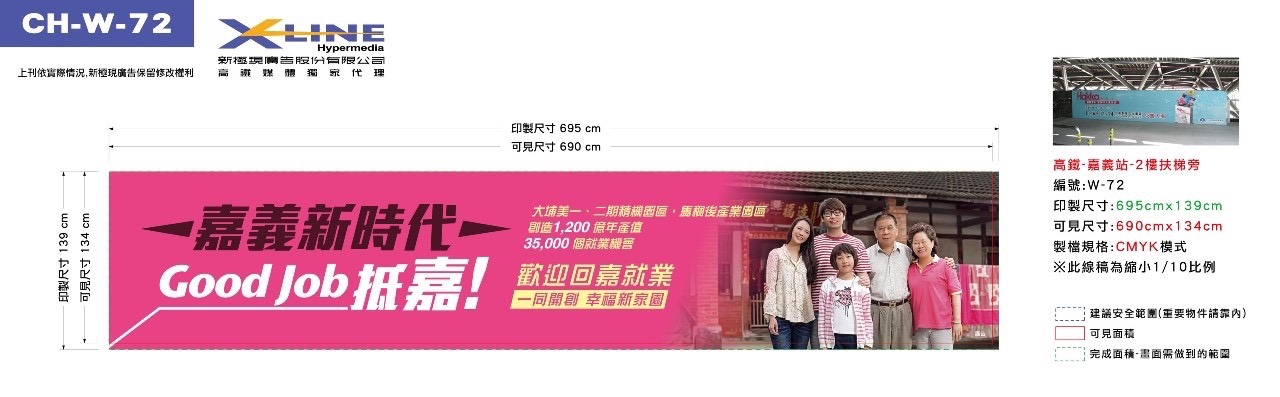 13
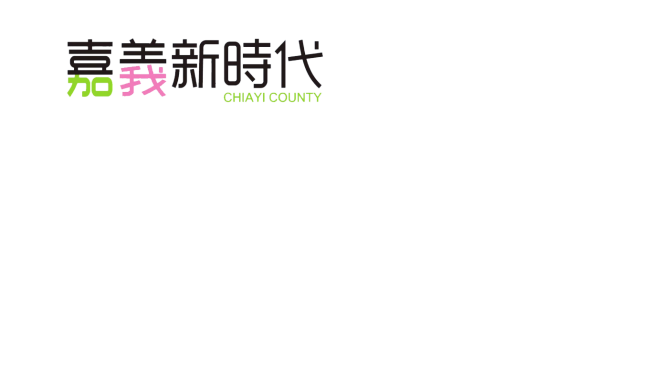 結論與期許
掌握時代脈動，順應社會潮流
Facebook, Line
尋求特色差異，擴大格局視野
Be unique & distinct
謙卑昂首闊步，傾聽人民心聲
Be empathetic
14